Pan Hellenic
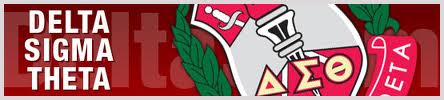 March 14th
                @ 3:00pm  
AKA Founders Day Paine College. 
FREE EVENT

   RED ATTIRE PLEASE
Tracy Harmon
706-513-9990
lovedakidz@yahoo.com



NEXT MEETING: 
April 14th
Pan Hellenic
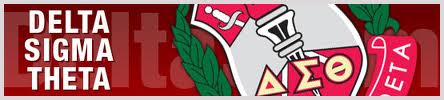 April 17th  7:30pm- Omega Psi Phi - Psi Omega Chapter MasQUErade Mardi Gras Columbia County Exhibition Center Tickets $40

April 18th 8:00-1:00pm - Oral Cancer Walk & Health Fair Co Sponsored by Pan Hellenic Council  at GRU (corner of Wrightsboro Rd and R.A Dent Boulevard) FREE EVENT
Tracy Harmon
706-513-9990
lovedakidz@yahoo.com



NEXT MEETING: 
April 14th
[Speaker Notes: ----- Meeting Notes (2/14/15 11:53) -----
Roast & Toast Child Enrichment

next meeting march 10th 6pm

OMEGA Mardi Gras March 7th UGG]
Pan Hellenic
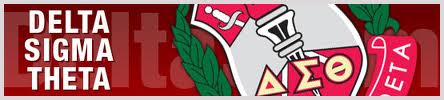 Tracy Harmon
706-513-9990
lovedakidz@yahoo.com



NEXT MEETING: 
April 14th
April 24th 8:00-12:00 - Zeta Phi Beta Denim & Pearls Dance Bernie Ward Center Tickets $25

April 25th 6:00pm - Delta Sigma Theta GCCAC Scholarship Benefit Gospel Concert featuring Trey McLaughlin at Jabez Sanford Hardin Performing Arts Theatre Tickets $30.
[Speaker Notes: ----- Meeting Notes (2/14/15 11:53) -----
Roast & Toast Child Enrichment

next meeting march 10th 6pm

OMEGA Mardi Gras March 7th UGG]